Sigle du cours – titre du cours
Bloc 3 - TITRE
DATES
X heures
Cibles de formation
Bloc 2 - TITRE
DATES
X heures
Cibles de formation
Bloc 1 - TITRE
DATES
X heures
Cibles de formation
TRAVAIL 2
TRAVAIL 1
Mar 31
Jun 30
Sep 30
2018
2020
DATE
DATE
DATE
DATE
DATE
DATE
SÉANCE SYNCHRONE
SÉANCE SYNCHRONE
SÉANCE SYNCHRONE
SÉANCE EN PRÉSENTIEL
SÉANCE SYNCHRONE
SÉANCE EN PRÉSENTIEL
DATE
DATE
DATE
ACTIVITÉ ASYNCHRONE
ACTIVITÉ ASYNCHRONE
ACTIVITÉ ASYNCHRONE
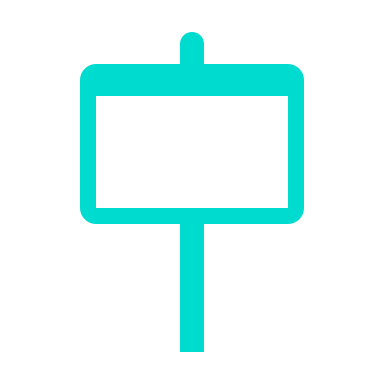 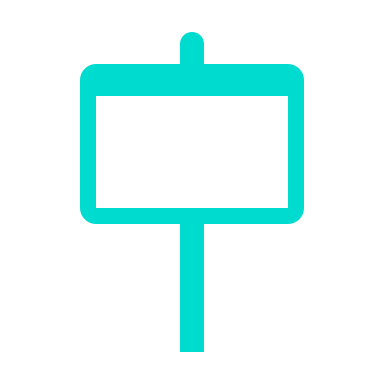 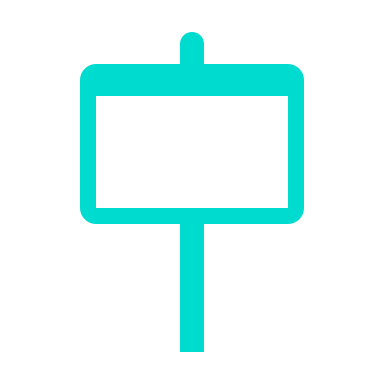 PRODUCTION
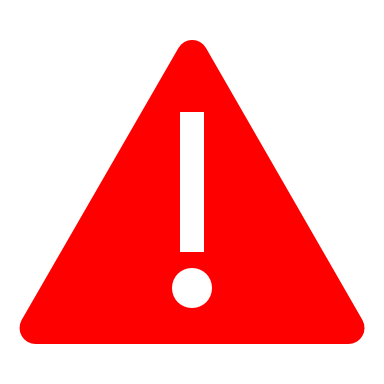 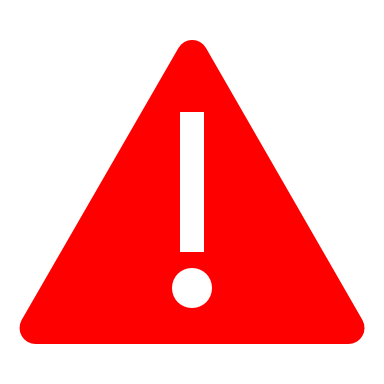 DATE
DATE
ÉVÉNEMENT À CONSIDÉRER
ÉVÉNEMENT À CONSIDÉRER
[Speaker Notes: Nombre de crédits
Nombre d’étudiants
Campus
Cibles de formation du programme
Particularités ou contraintes]
Indications pour compléter la ligne du temps :

Il est souhaitable d’utiliser la ligne du temps de la manière suivante : 
Inscrire le sigle et le titre de votre cours ; 
Détailler les informations du cours : nombre de crédits, nombre d’étudiants, campus, cibles de formation du programme ;
Détailler les thématiques abordées à l’intérieur de chacun des blocs ou modules ;
Retirer les blocs ou les modules excédentaires ;
Tenir compte des particularités ou contraintes ;
Inscrire les dates pour chacun des blocs ou modules ;
Cibler les cibles de formation ou d’apprentissage à l’intérieur de chacun des blocs ou modules;
À partir de la banque, distribuer sur la ligne du temps les différents événements ;
Revisiter les évaluations (compléter le tableau des évaluations) et situer sur la ligne du temps, le moment où les étudiants auront accès aux consignes et le moment de la remise (voir section 1.3 de ce guide) ;
Insérer les séances synchrones et prévoir leur déroulement (type d’activité d’apprentissage) ;
Insérer les activités asynchrones et prévoir le déroulement de celles-ci ;
Évaluer la durée nécessaire à l’étudiant pour effectuer les activités de chacun des modules.